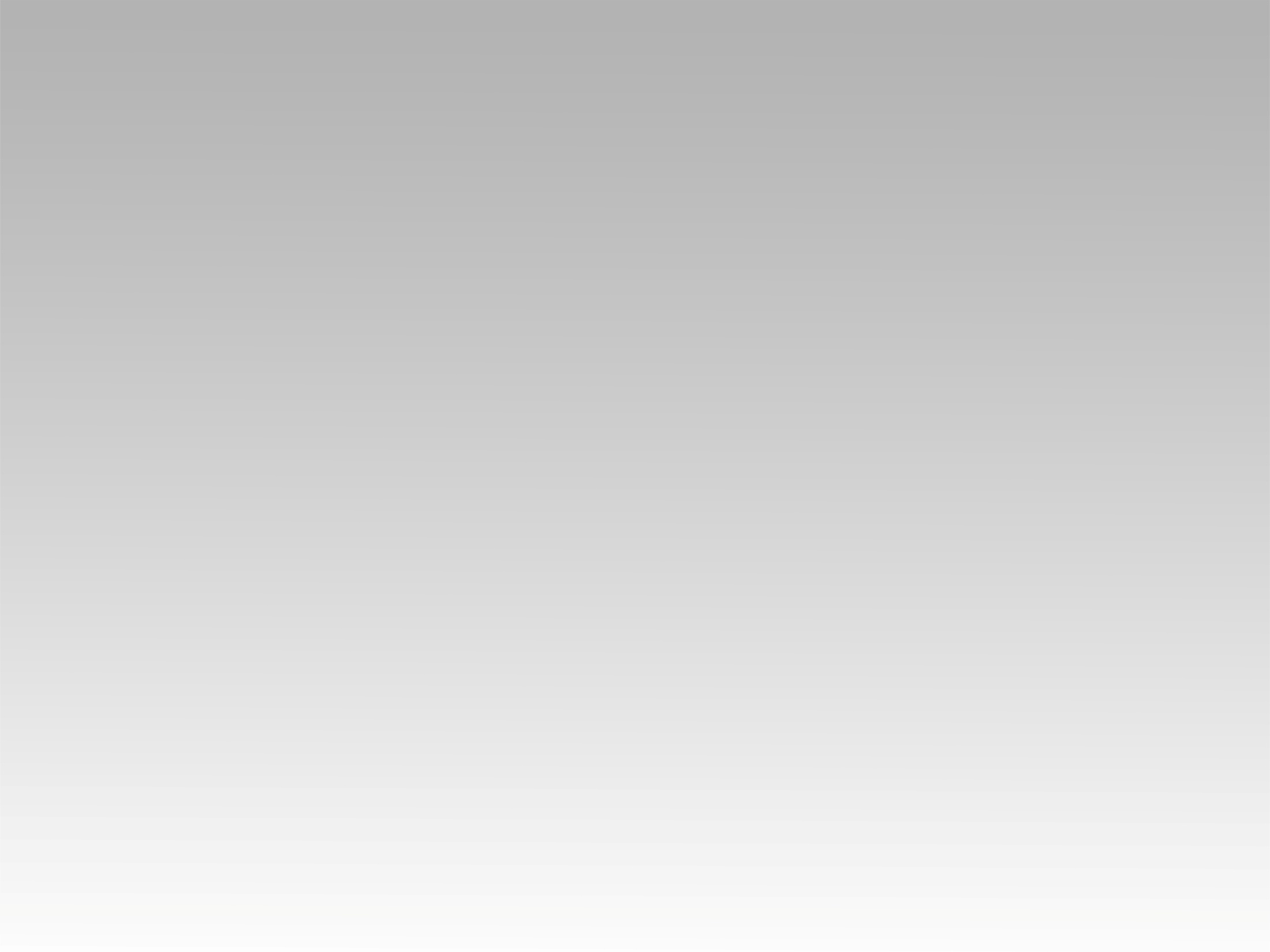 تـرنيــمة
انت لي المن
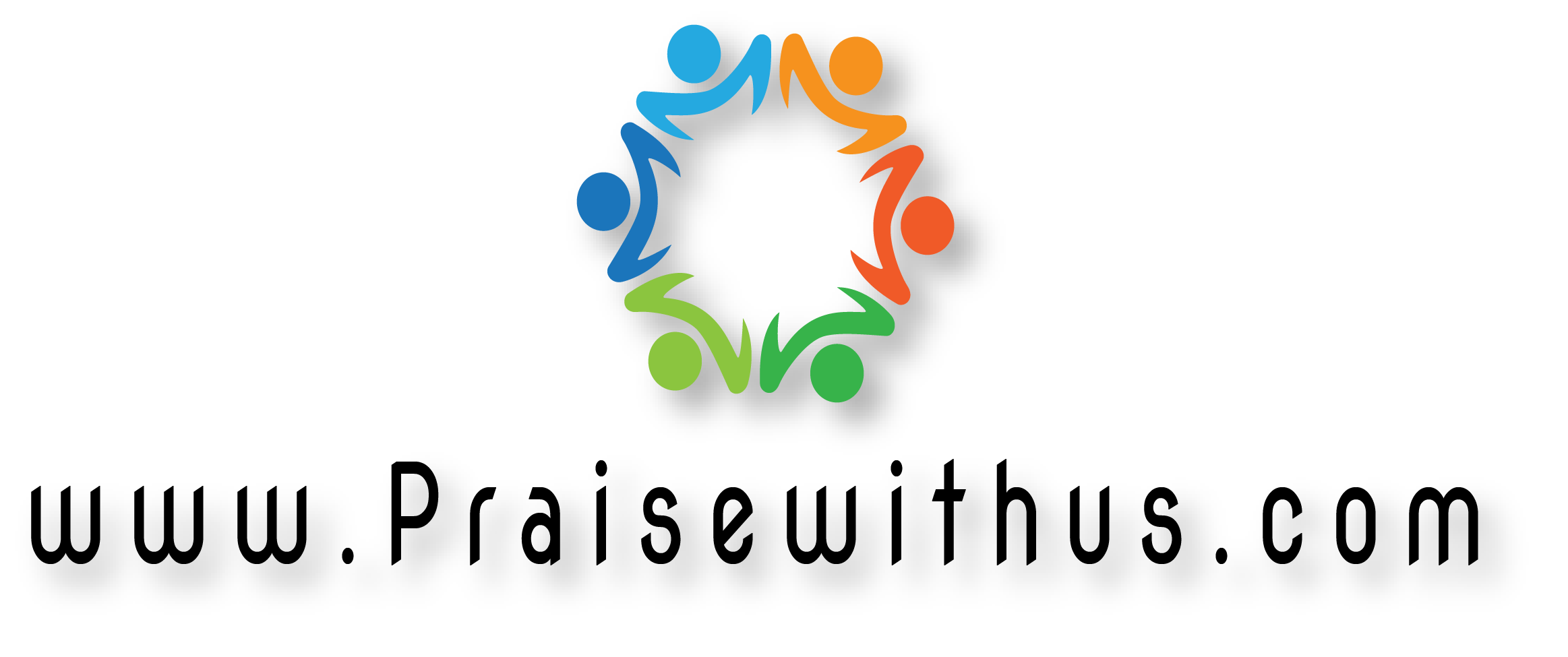 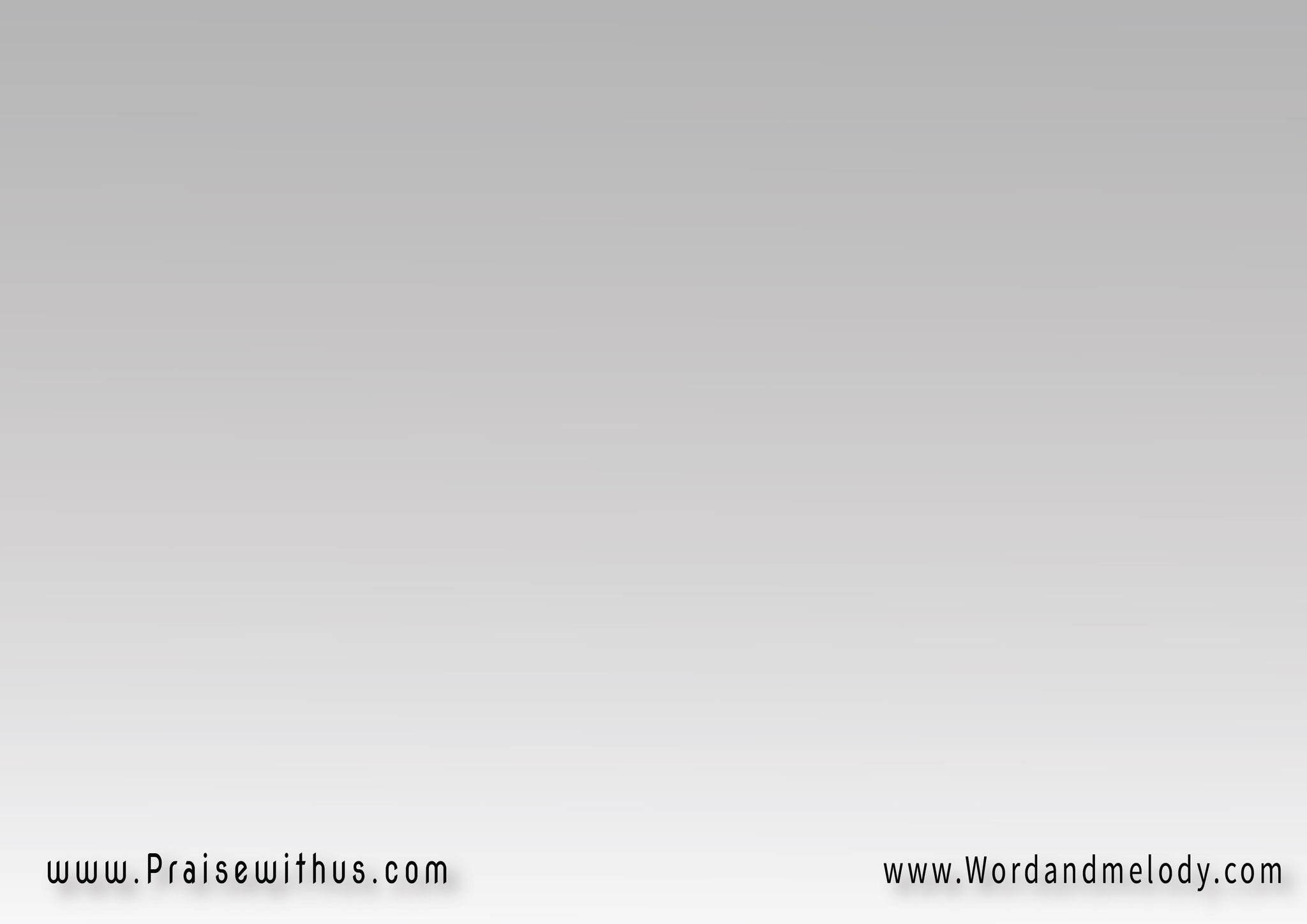 1- أنت لي المنُّ الذي يشبعُ قلبي
لا يجوعُ القلبُ حاشا
حبُّك النهرُ الذي يُرويني ربي
نفسي لا تحتارُ عطشى
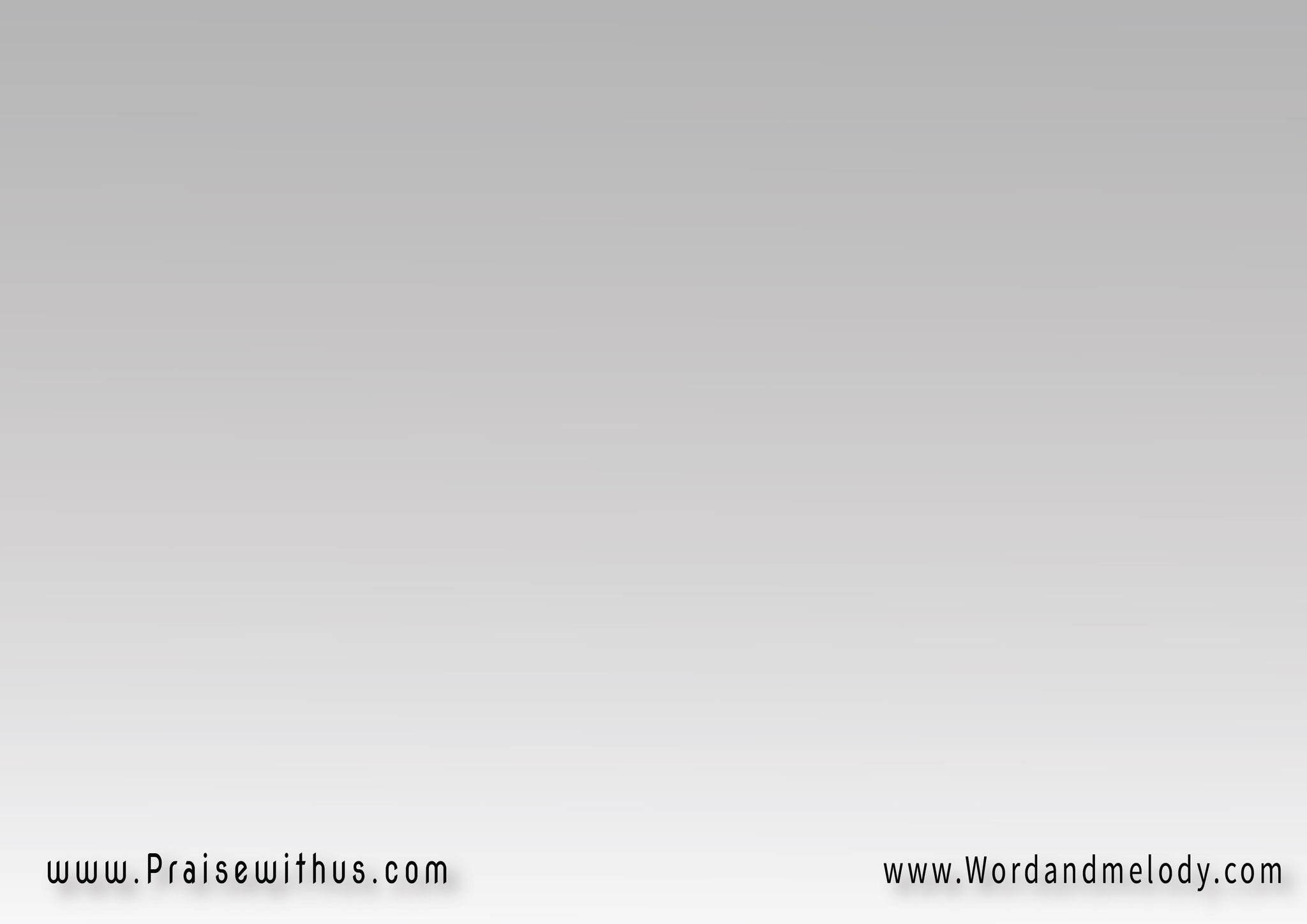 القرار: فيك ما أرجو وأكثر (أنت للنُّعماءِ مصدرْ)2
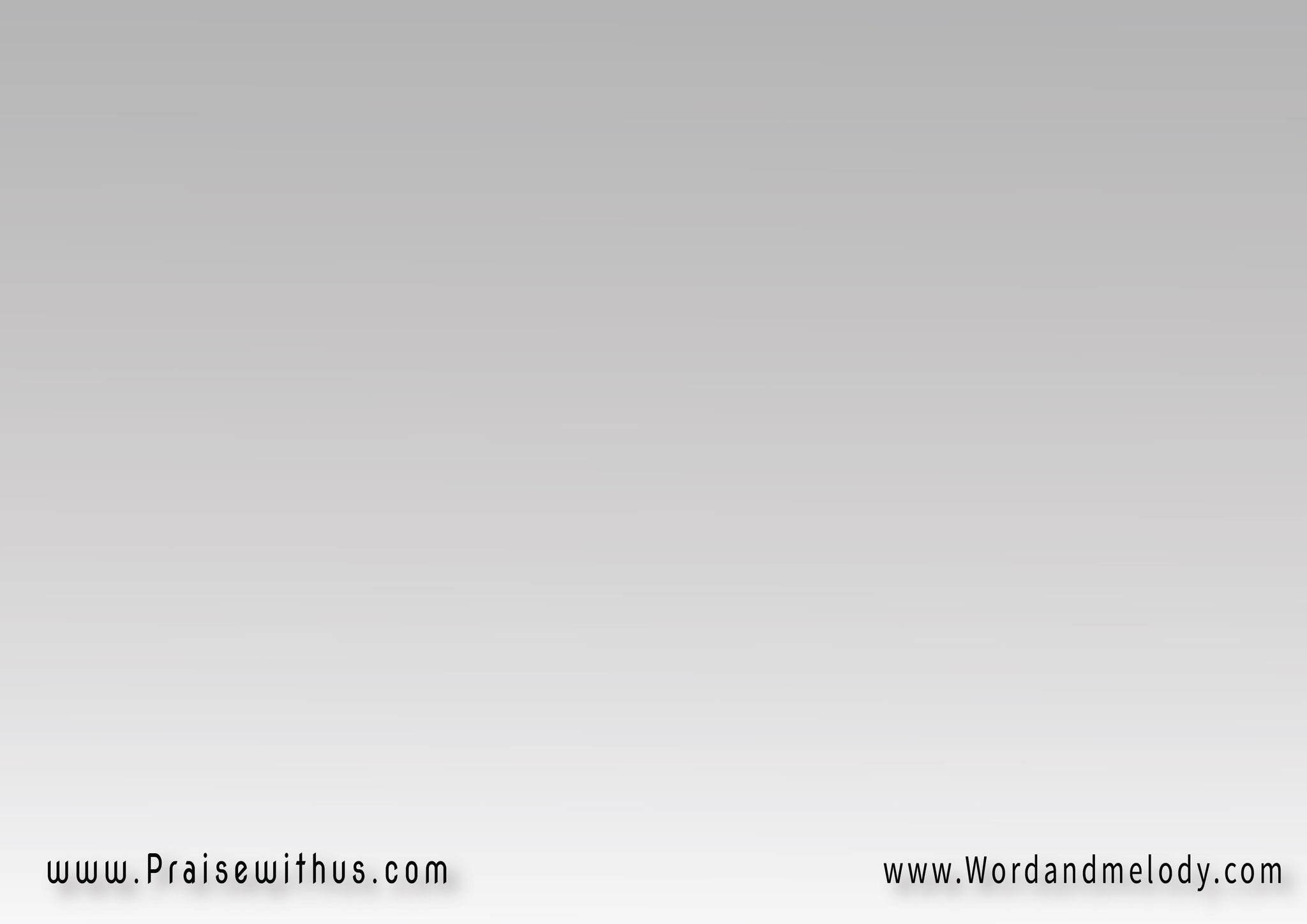 2- 
أنت لي الراعي الذي 
يرعى وُجودي
لا يخافُ القلبُ وحشا
أنت لي الحصنُ وفيك كلُّ جودِ
من عِداي لستُ أخشى
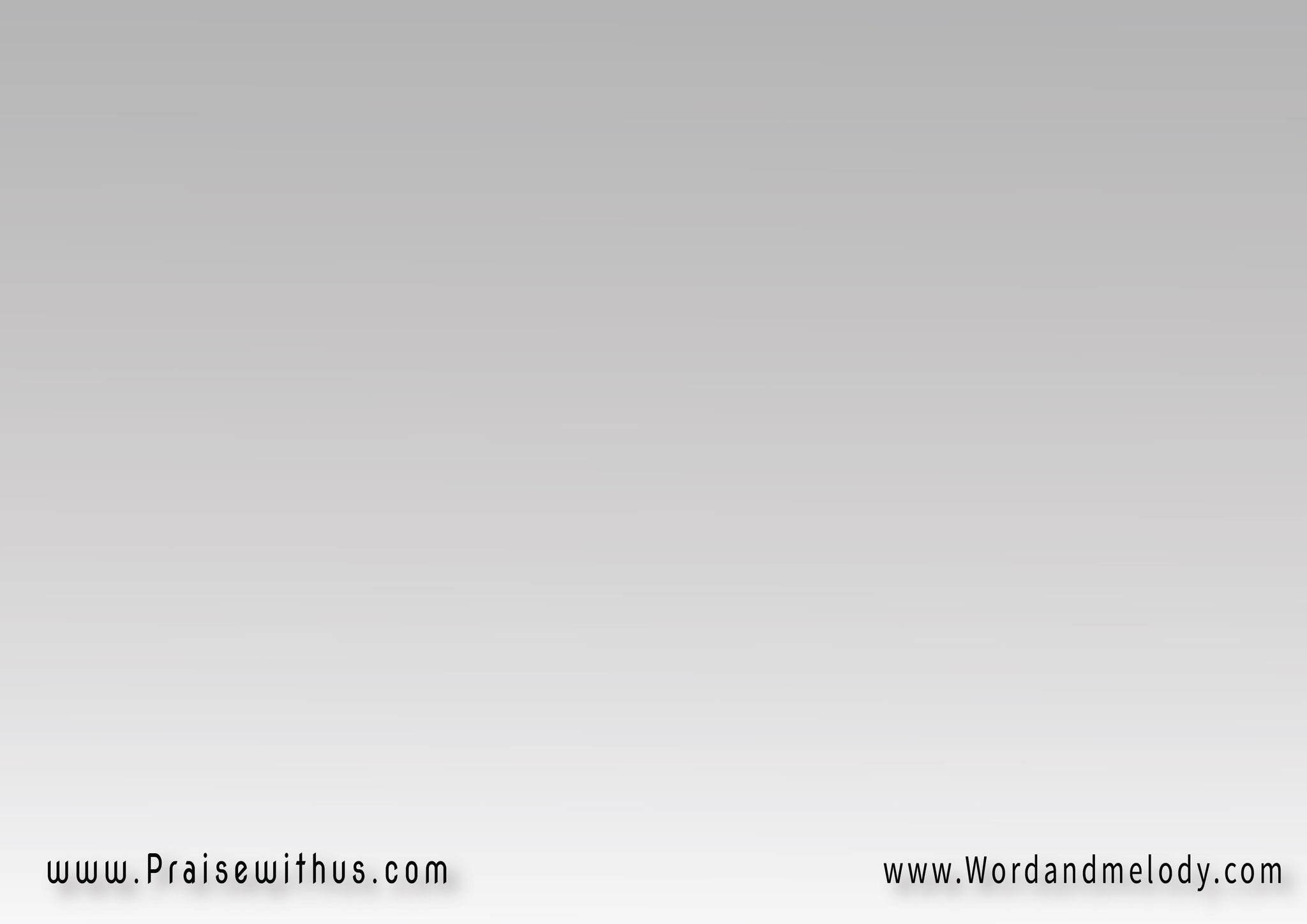 القرار: فيك ما أرجو وأكثر (أنت للنُّعماءِ مصدرْ)2
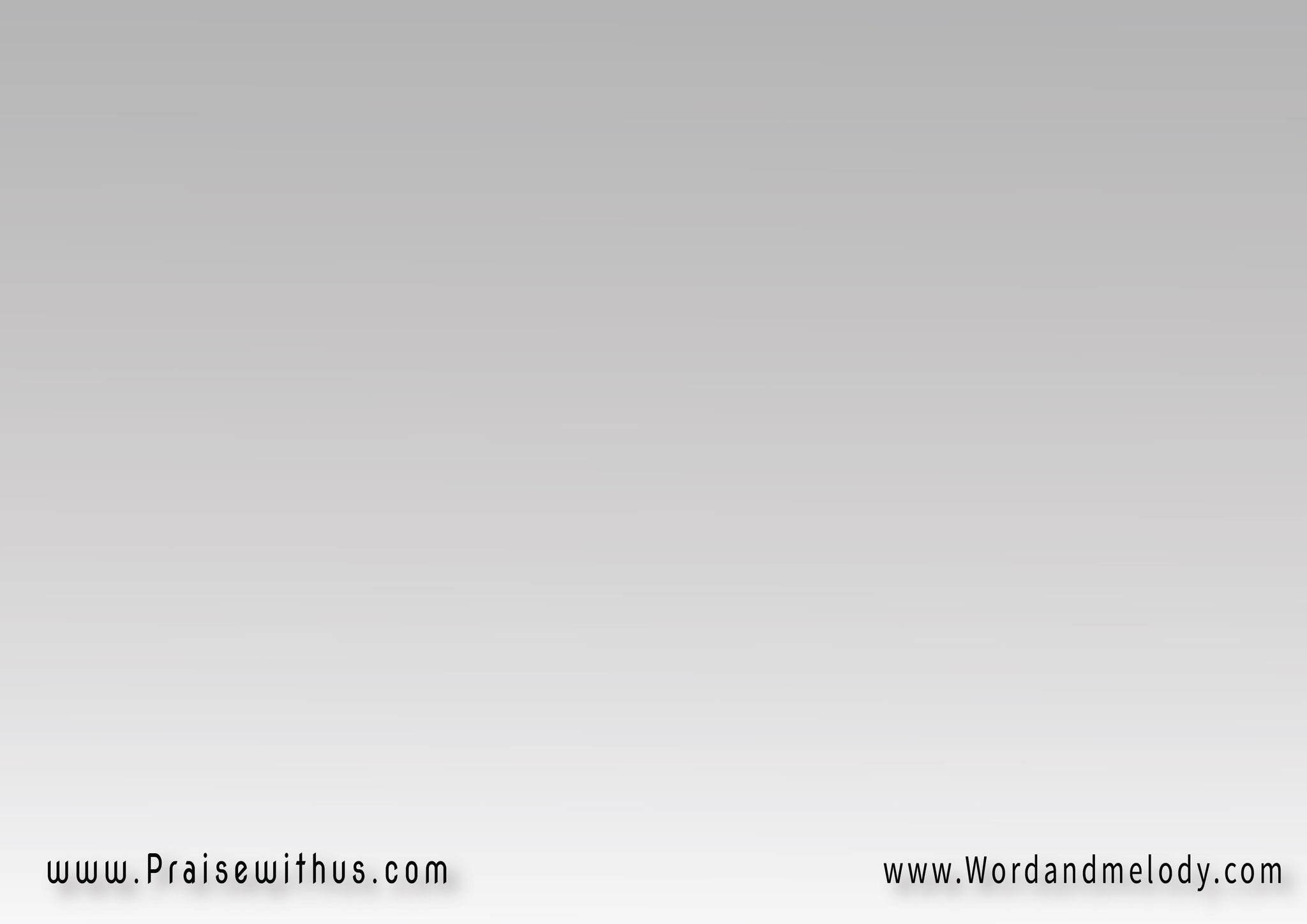 3-  فيك لي يا سيدي كلُّ الكفايه
أنت يا ربي يسوعي
فيك لي يا منقذي كلُّ الحمايه
أنت يا رأسي الرفيعِ
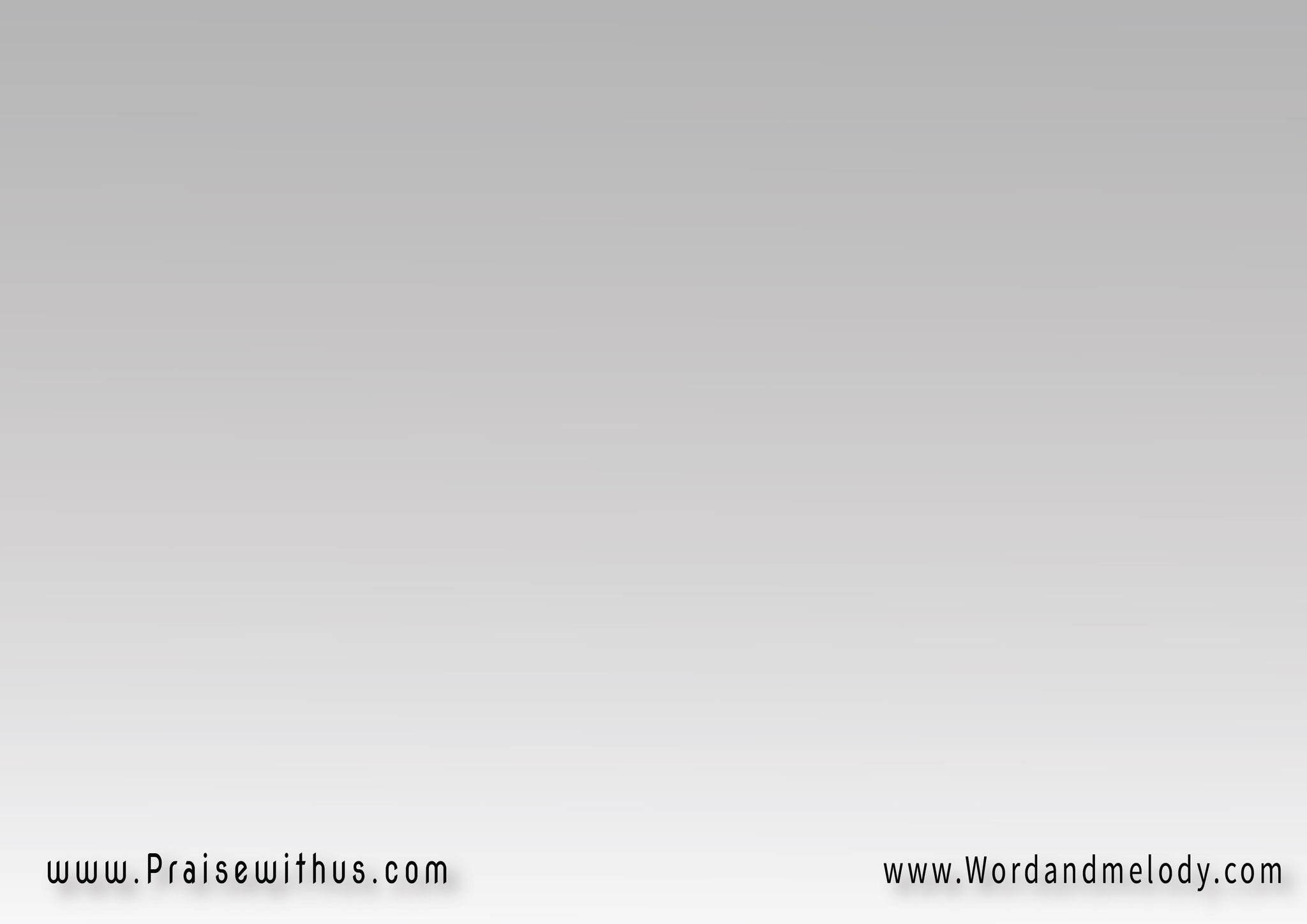 القرار: فيك ما أرجو وأكثر (أنت للنُّعماءِ مصدرْ)2
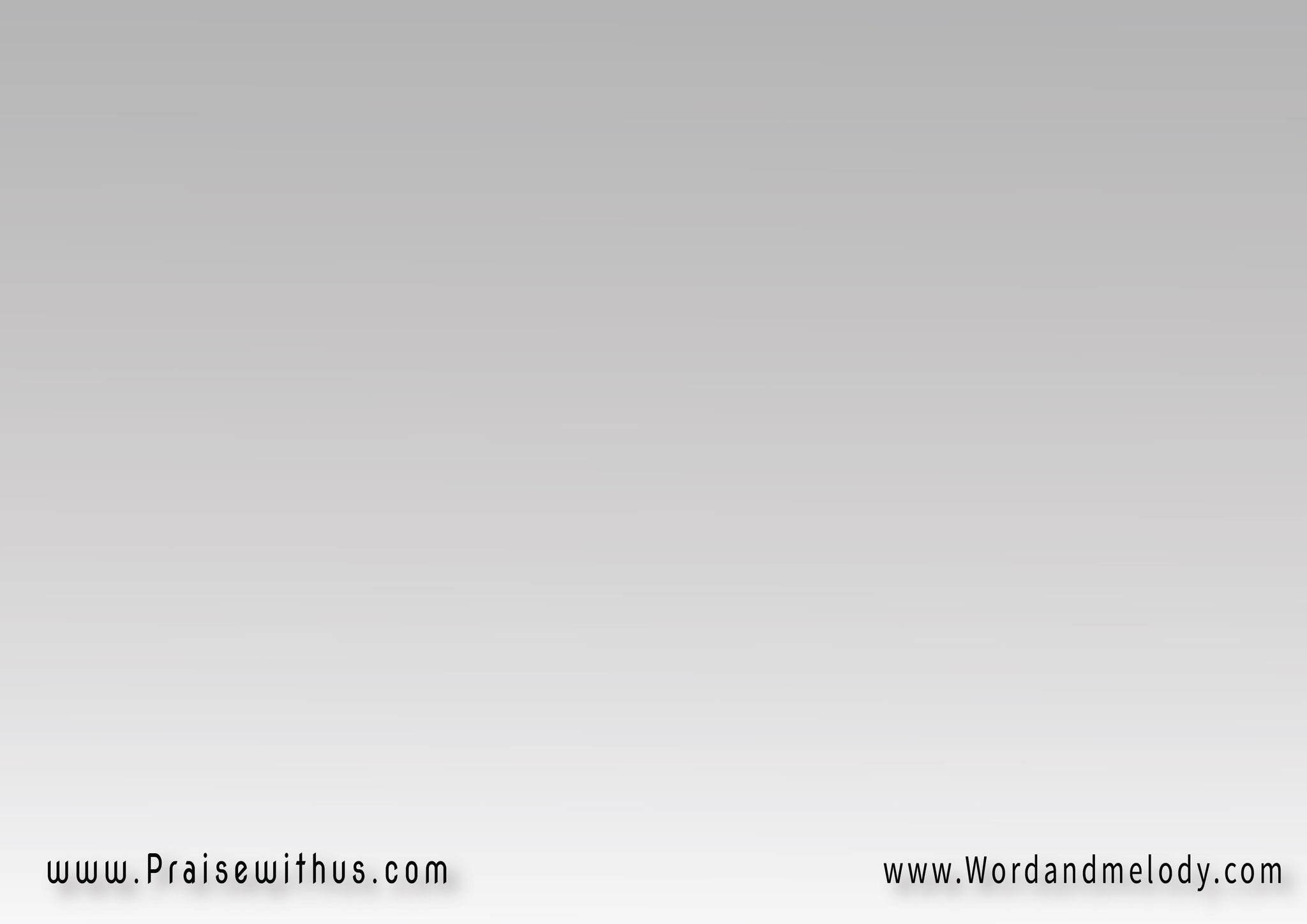 4-  أنت في العرشِ لأجلي يا شفيعي
تضمنُ كلَّ حياتي
فيك كلُّ حاجتي ربي يسوعي
يا معيني بل ثباتي
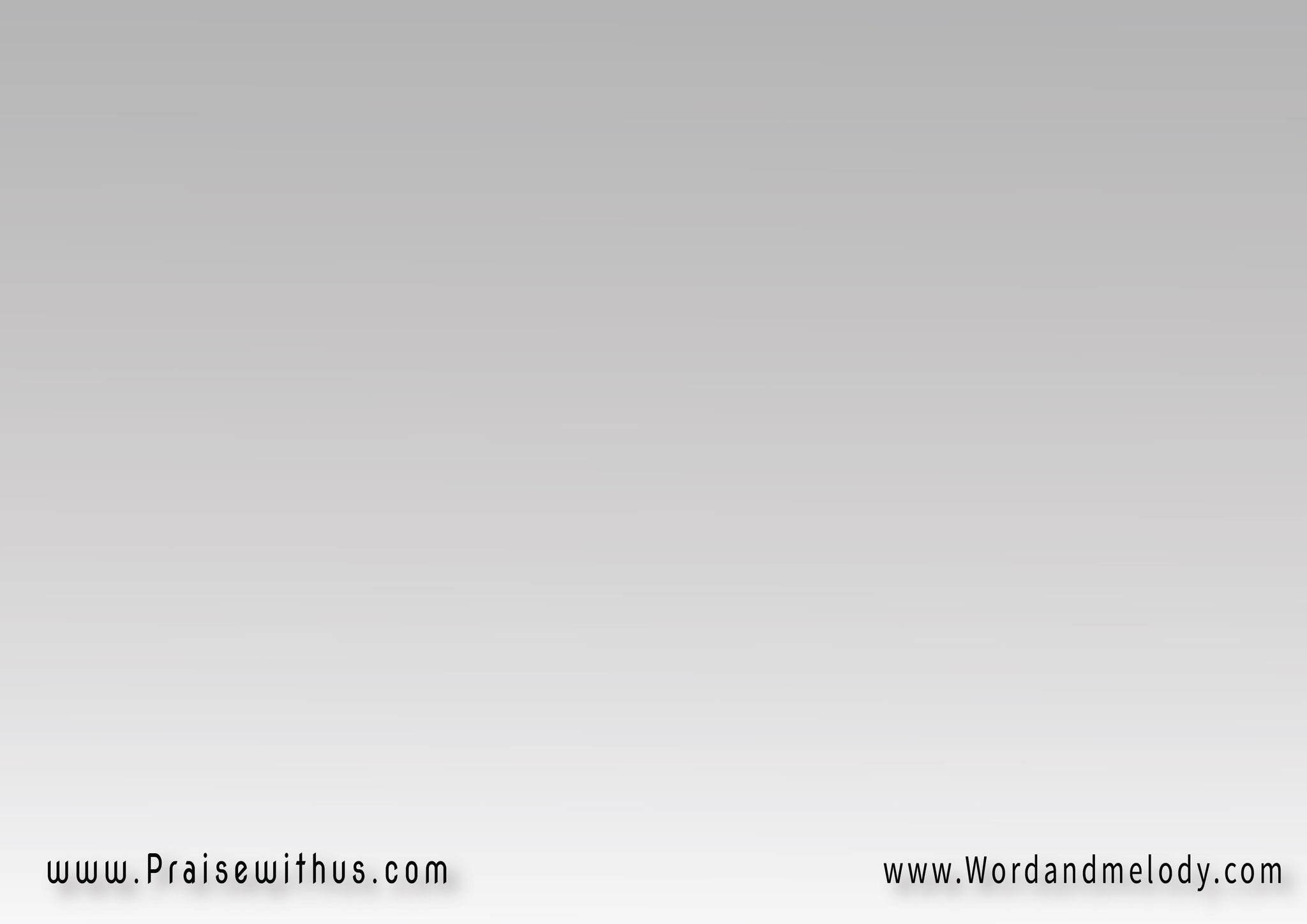 القرار: فيك ما أرجو وأكثر (أنت للنُّعماءِ مصدرْ)2
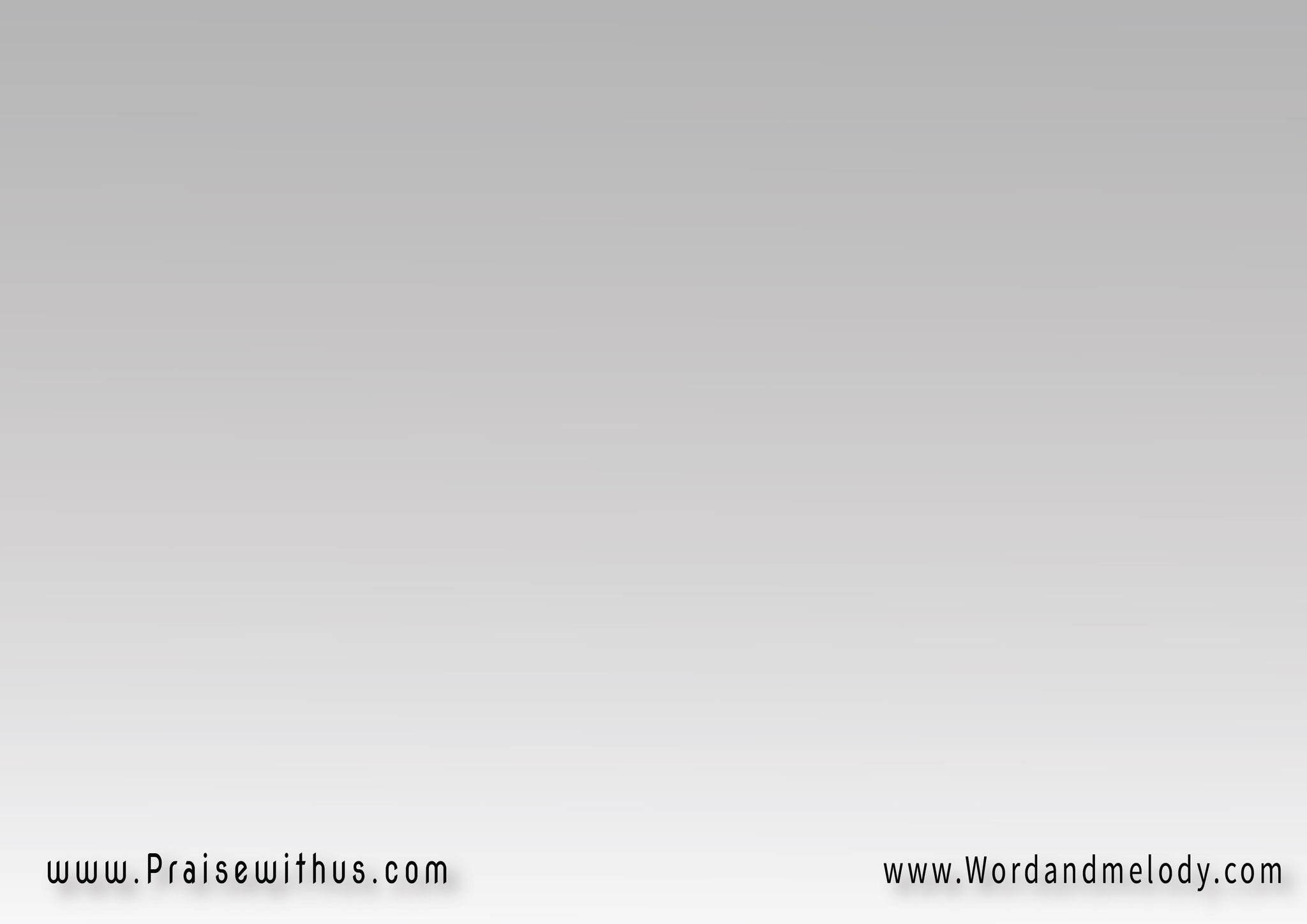 5-  أيُ شكرٍ يا حبيبي يُوفي ديني
يا إلهي كيف أشكر
أيَ حمدٍ أشدو كي أهديك مني
مهما كان أنت أكبر
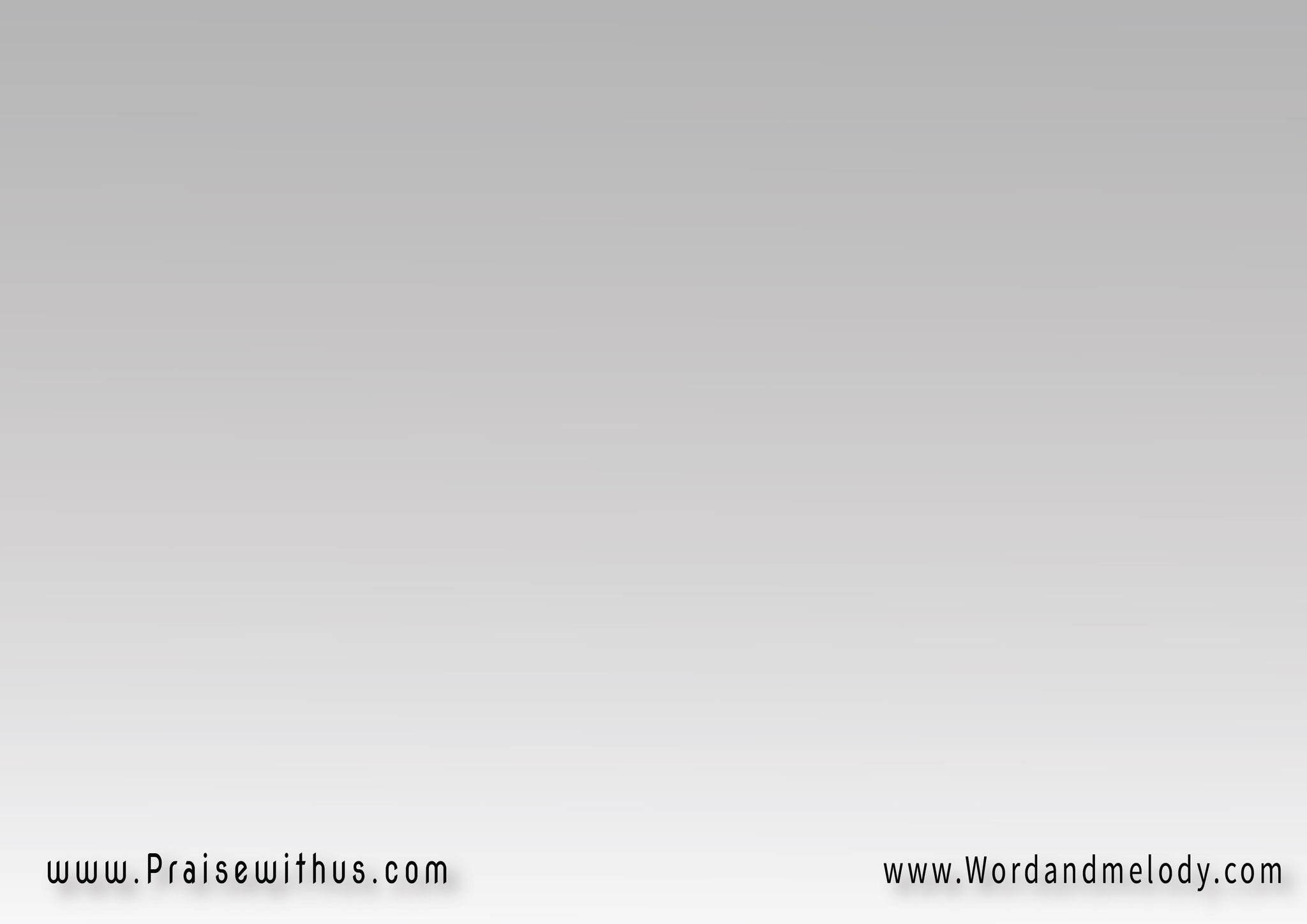 القرار: فيك ما أرجو وأكثر (أنت للنُّعماءِ مصدرْ)2
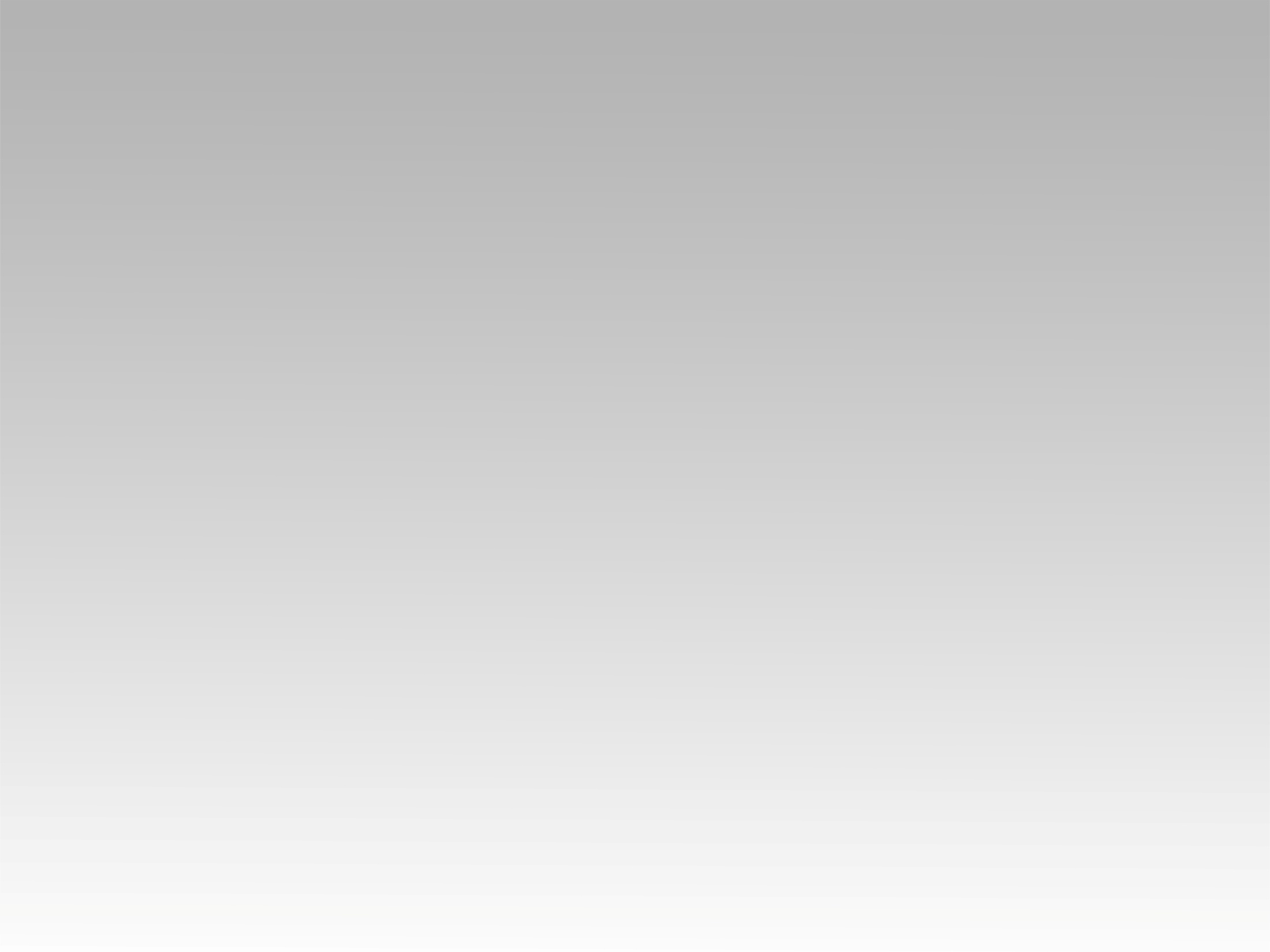 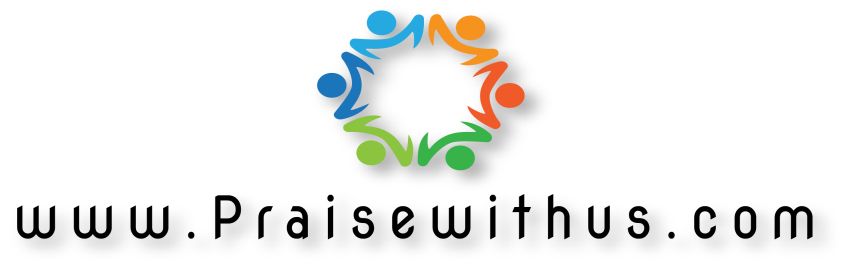